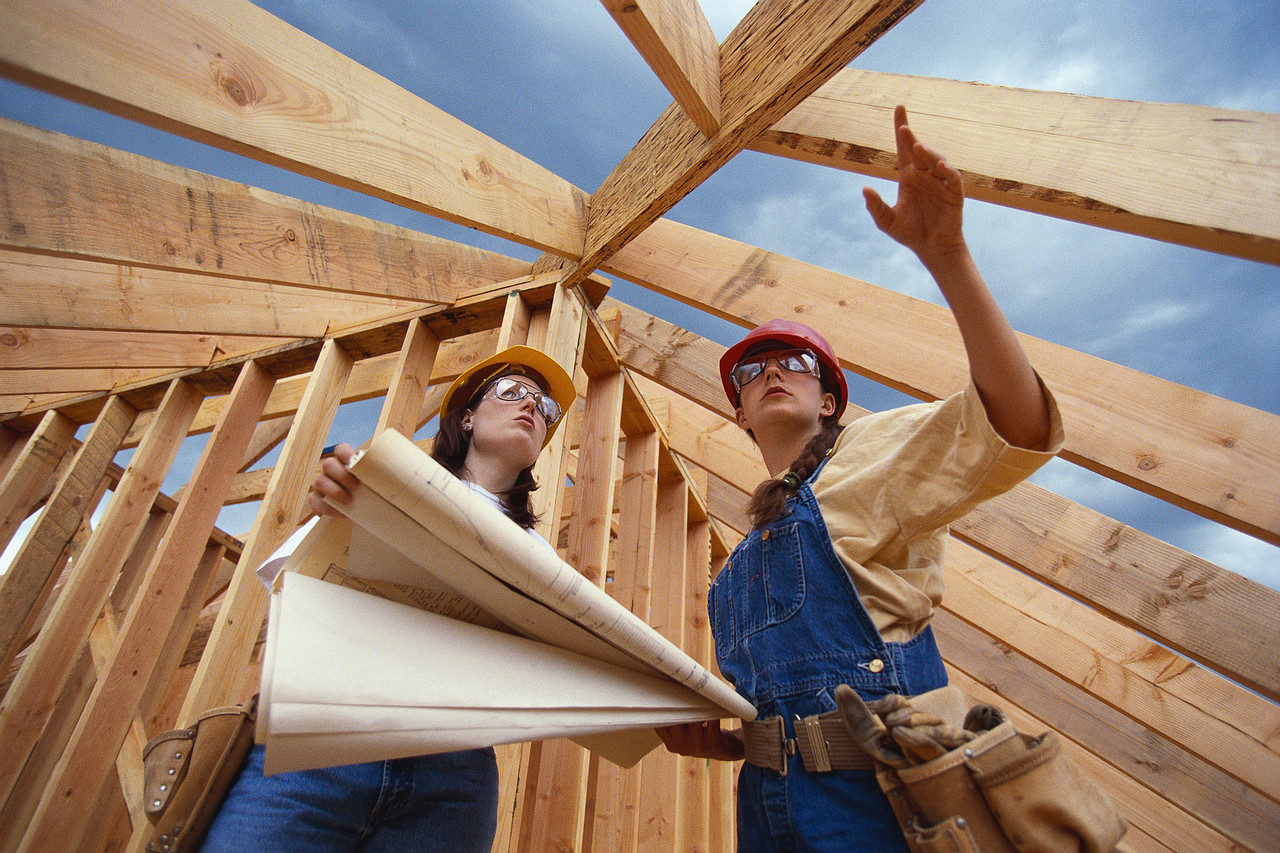 Building Plans
Contents
Plan
Floor Plan
Basic Components of floor plan
Architectural Symbols
Factors must be Considered in Zoning
Standard Dimensions of plots in Lahore
Recommended Sizes of Floor Plan Components
Steps involved in creating plans
Plan
Plan of building represents a horizontal section of building at given height seen from top.
It is a general convention to imagine that the building has been cut down by a horizontal plan at the sill level of the window and is seen from the top after removal of the so cut part.
The plan shows that arrangement of rooms, verandah, or corridor, position of door, and window and other opening along with their respective sizes.
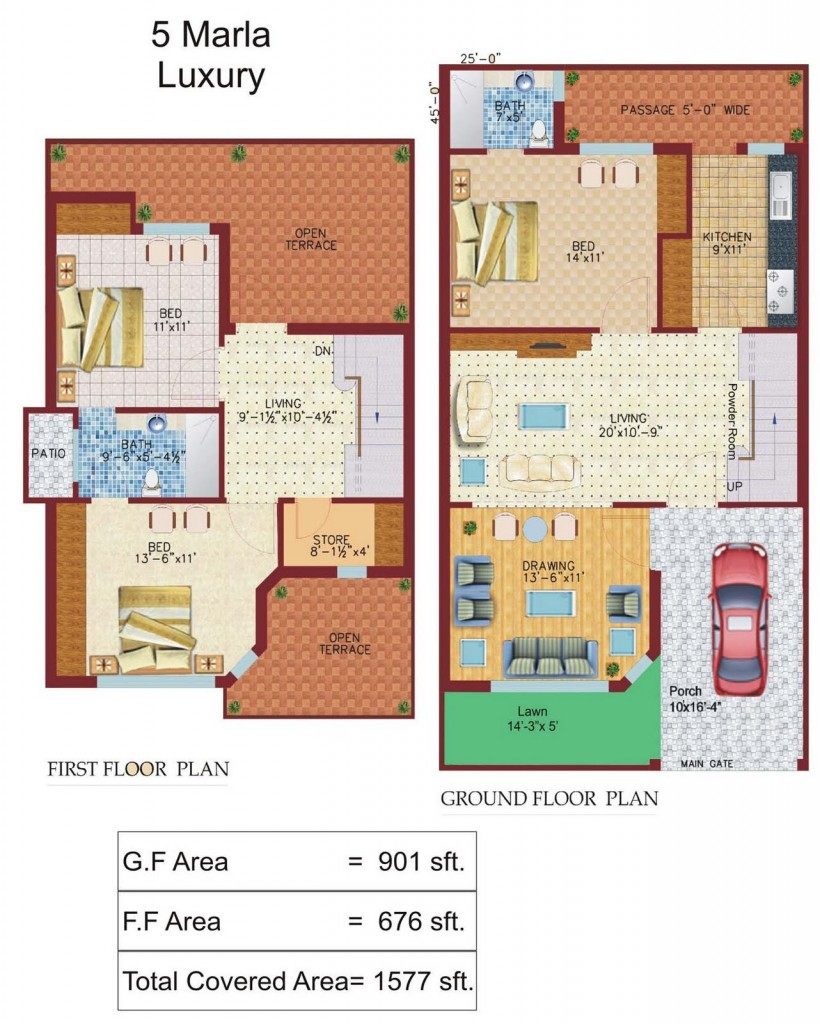 How do you know what to build?
All construction begins with plans:
Floor Plan
Elevation Plan
Plot Plan
Cross Section
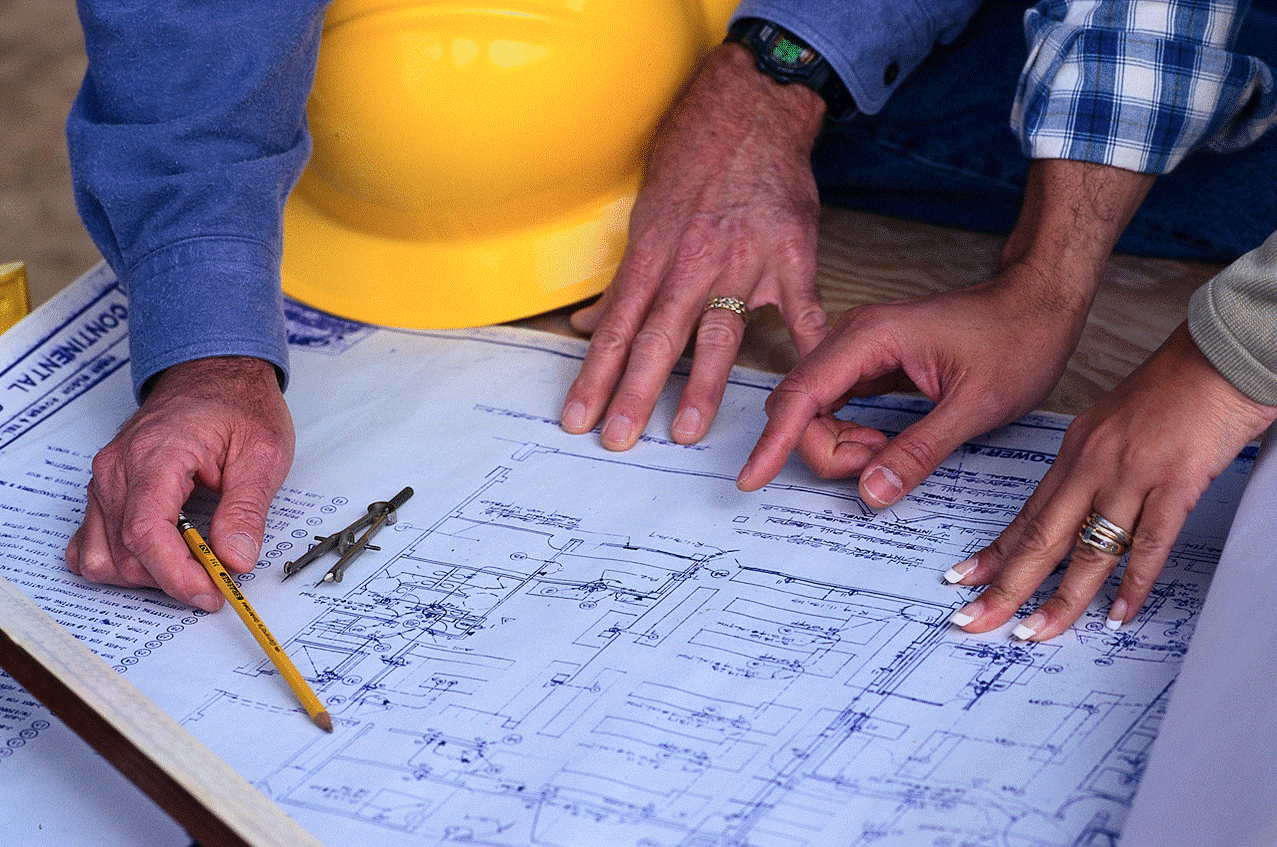 What is a Floor Plan?
Shows the layout of the house from above
Floor plans can show:
Rooms & sizes
Doors & Windows
Staircase
Electrical
Plumbing
Mechanical
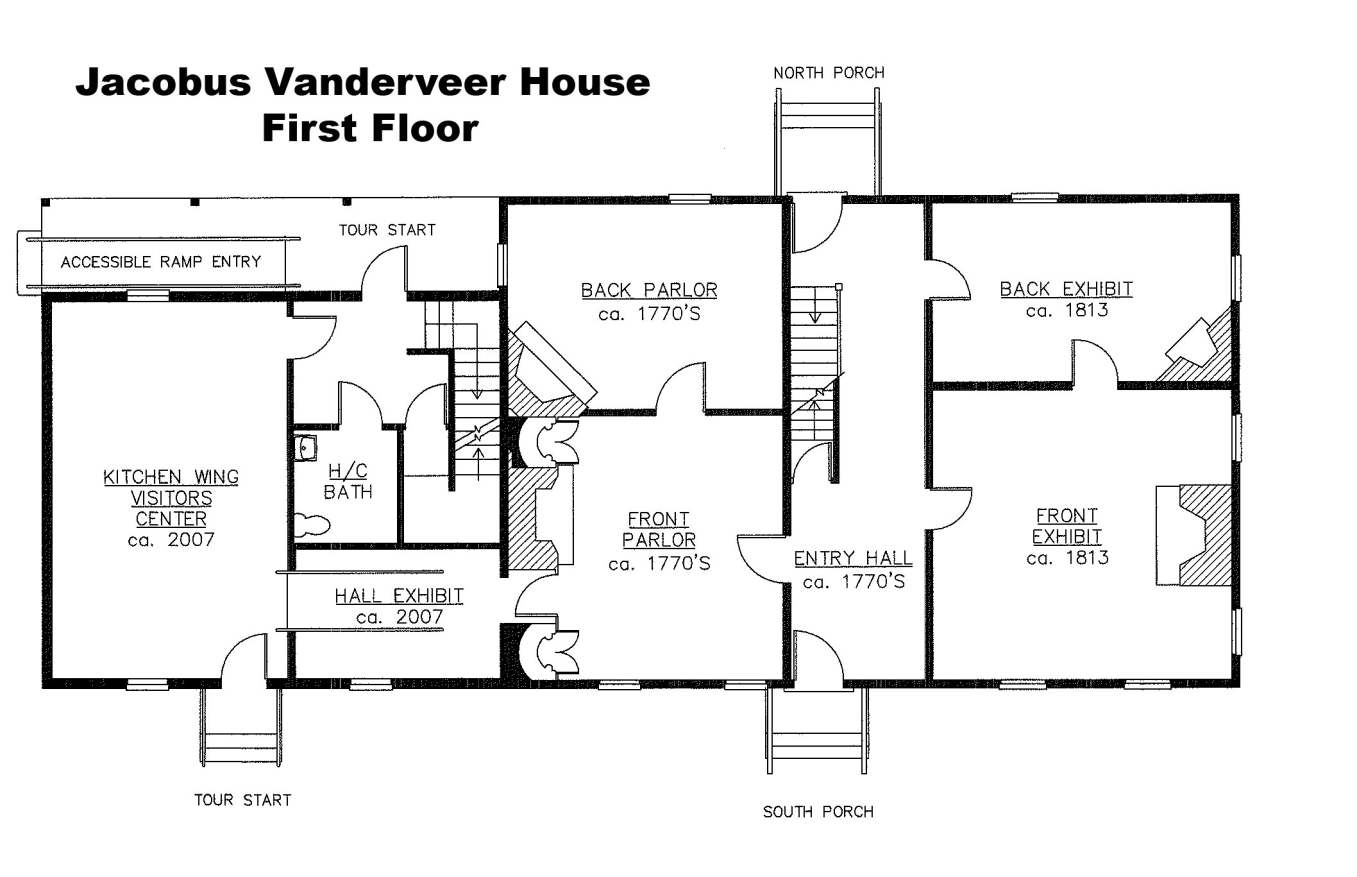 Basic Components of Floor Plan
Bedrooms with attach bath
Kitchen
Drawing Room
Living Room
Car Porch
Staircase
Store Room
ORIENTATION OF BUILDINGS
Building orientation refers to the way a building is situated on a site and the positioning of windows, rooflines, and other features, it depends upon 
 	Surrounding of site
 	Proximity of a road or street
 	Sun’s path
 	Direction of wind
 	Character and intensity of rain
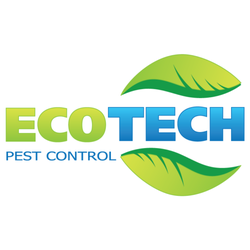 N
NW
NE
LESS SUN
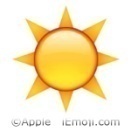 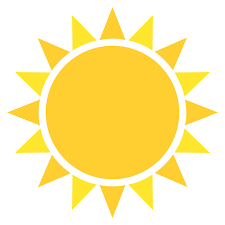 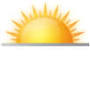 W
SUN SET
SUN RISE
E
KITCHENS
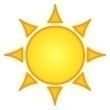 VERANDAHS
SUN ALL AROUND THE YEAR
BED ROOMS
DINING ROOMS
DRAWING AND 
LIVING ROOMS
SW
SE
S
Architectural Symbols
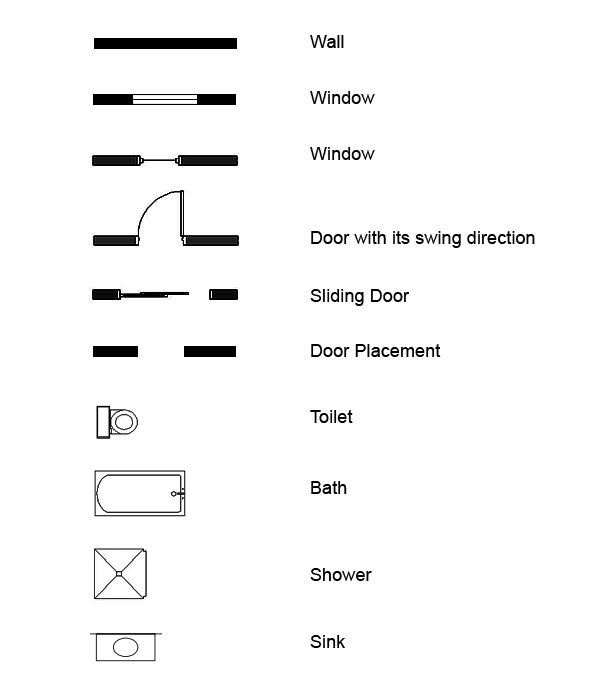 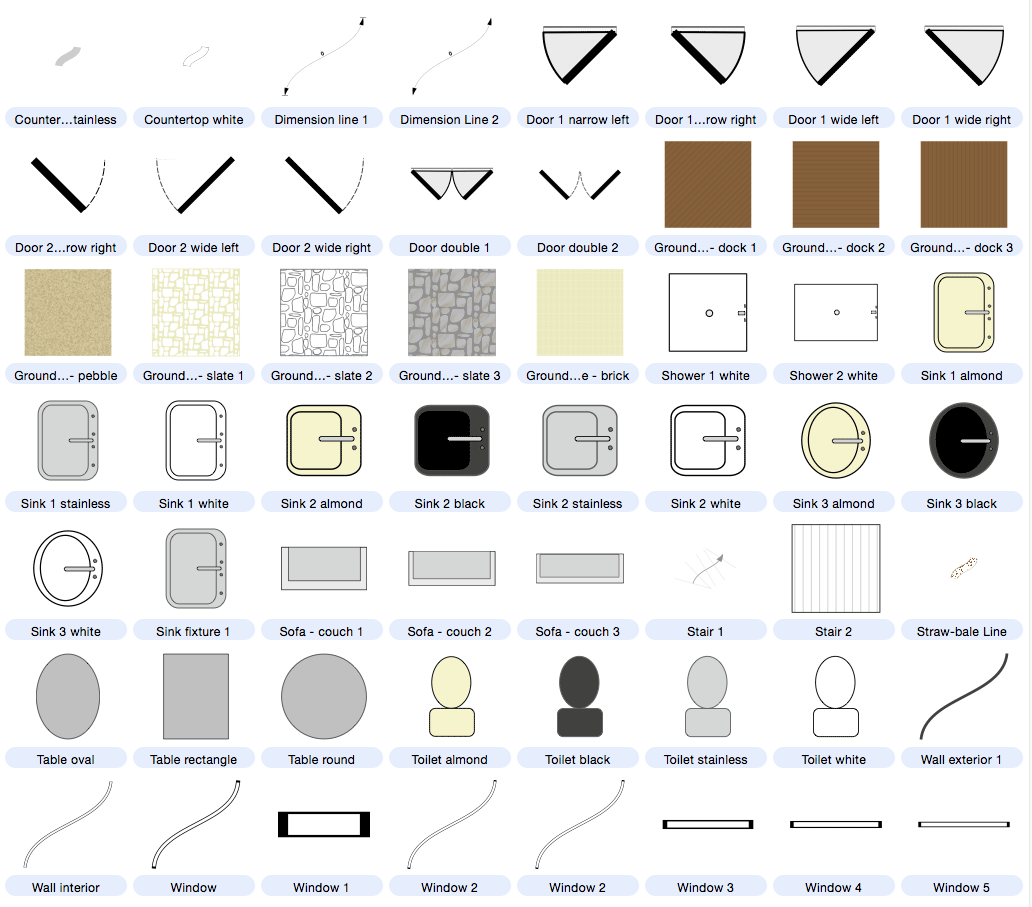 Factors must be Considered in Zoning
The drawing must have attach bathroom for the guests.
The privacy of bed rooms must be ensured.
The ventilation must be ensured by placing windows and patios.
The kitchen can not be placed with bath room.
The placement of kitchen must be carefully placed to ensure the proper ventilation.
The doors must not be parallel to each other because the opening of one door can disturb the privacy of house.